All About [Your Animal]
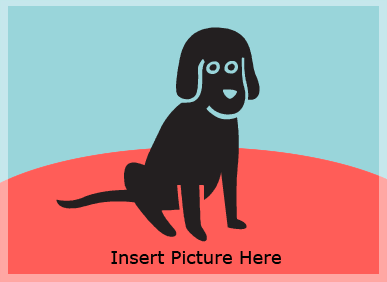 NOTE TO TEACHERS:
Have students use the Find and Replace feature to change the words “Your Animal” to the actual name of the animal in their presentation. Remind them that if the animal’s name starts with a vowel they must change “a” to “an” throughout.
DELETE THIS NOTE BEFORE PRINTING
By: [Your Name]
[Your Teacher’s Name]
[Your Grade]
All About [Your Animal]
Write an introductory paragraph about your animal. Be sure to include at least one interesting fact. (For example, a lion spends about 20 hours a day just lying around.)
What Kind of Animal Isa [Your Animal]?
Write a paragraph about the different types of animals. Is your animal a vertebrate or an invertebrate?
Where a [Your Animal] Lives
Write a paragraph about where your animal lives. Is it an aquatic habitat or a land habitat?
What a [Your Animal] Likes To Eat
Write a paragraph about what your animal likes to eat. Is your animal an herbivore or a carnivore?
A [Your Animal’s]Early Stages of Life
Write a paragraph about what your animal is like as a baby. What is your animal called when it is a baby? How long does it stay with its mother?
How a [Your Animal] Survives
Write a paragraph about how your animal survives in the wild. Be sure to talk about how it adapts to its environment.
More Interesting Facts About[Your Animal]
Write a concluding paragraph about your animal. Include more interesting facts about your animal.